Palpation & Skin
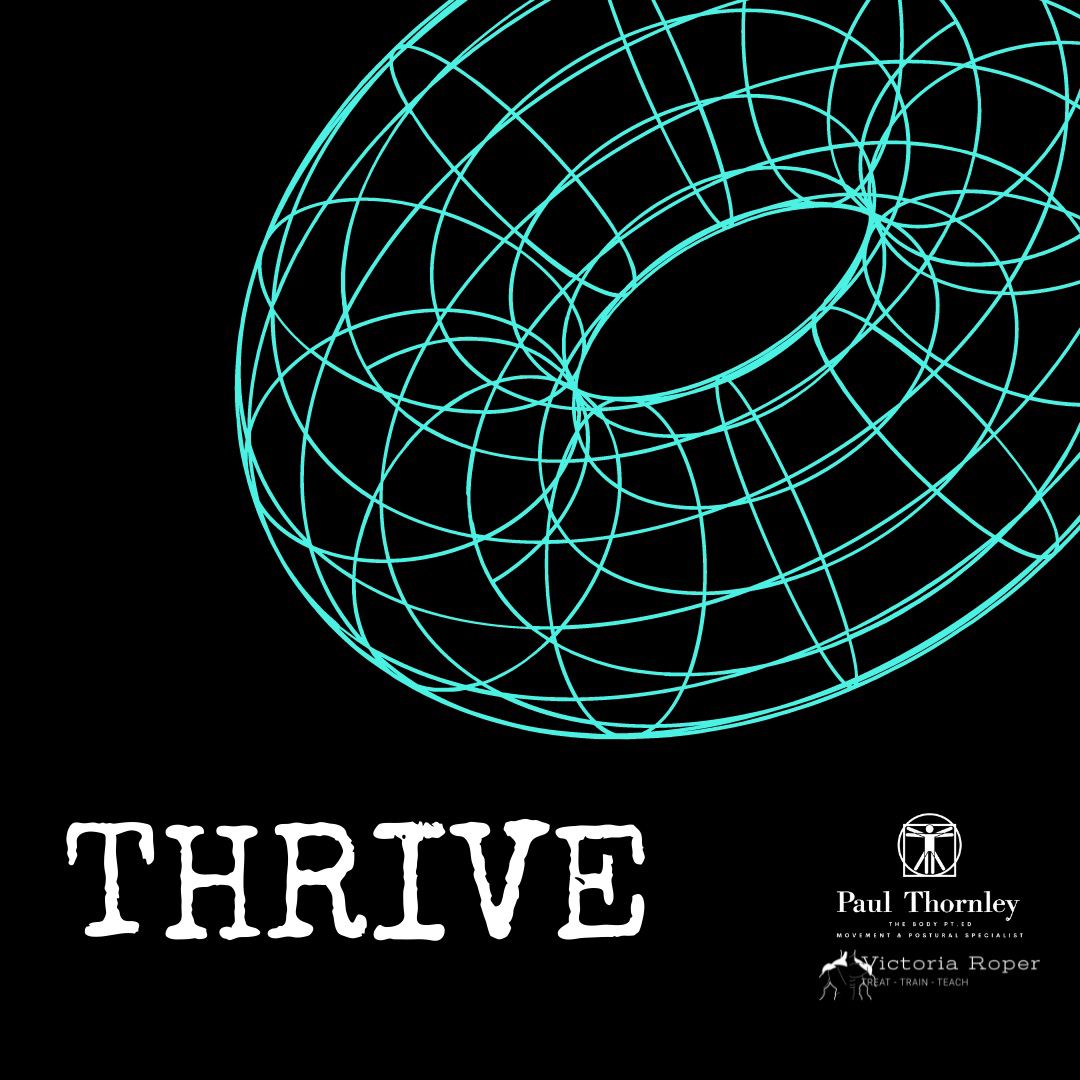 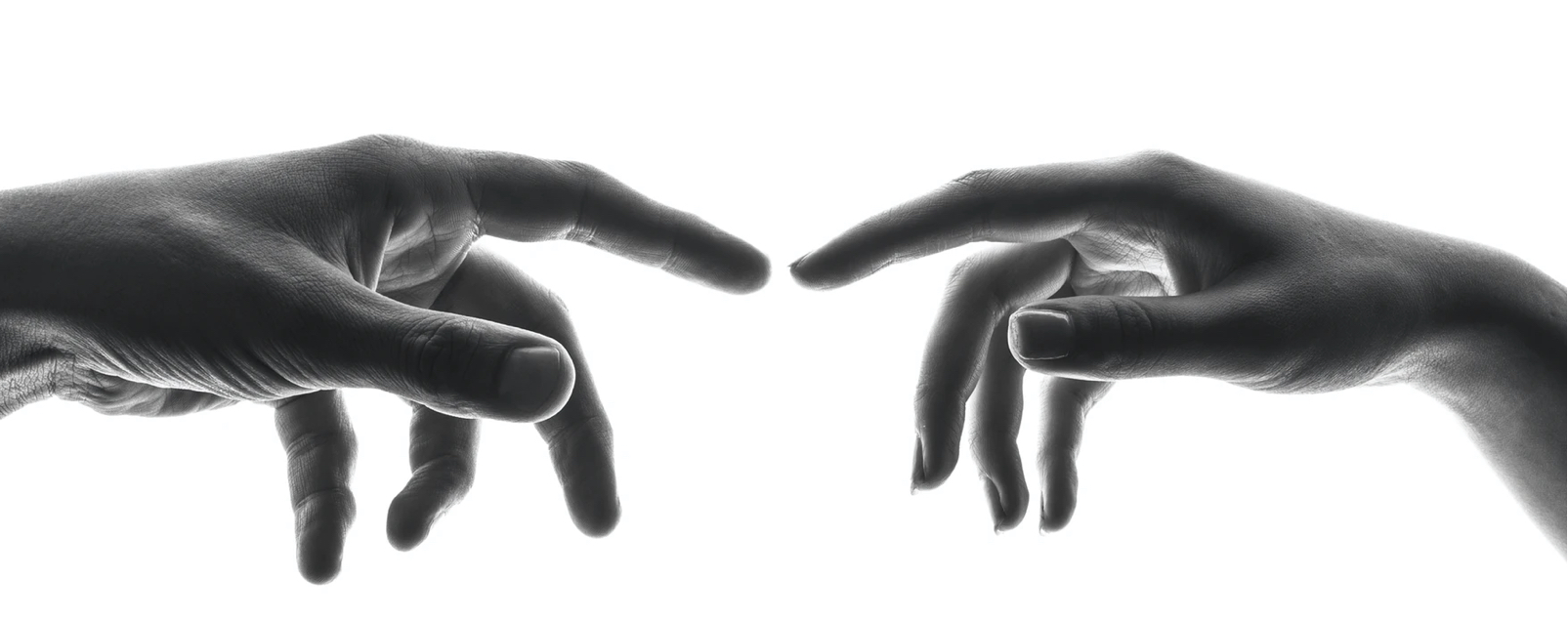 21st Century Anatomy & Physiology 
Living Tensegrity & Fasciategrity in Motion
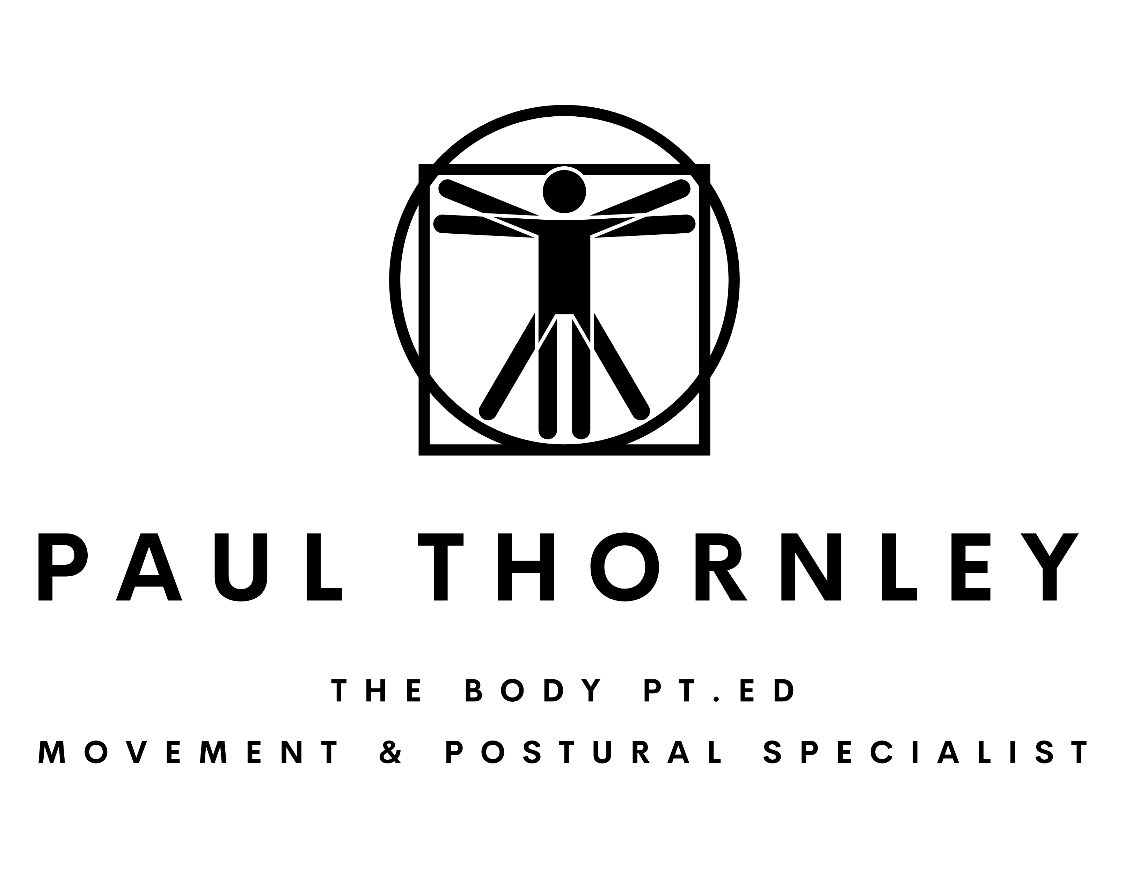 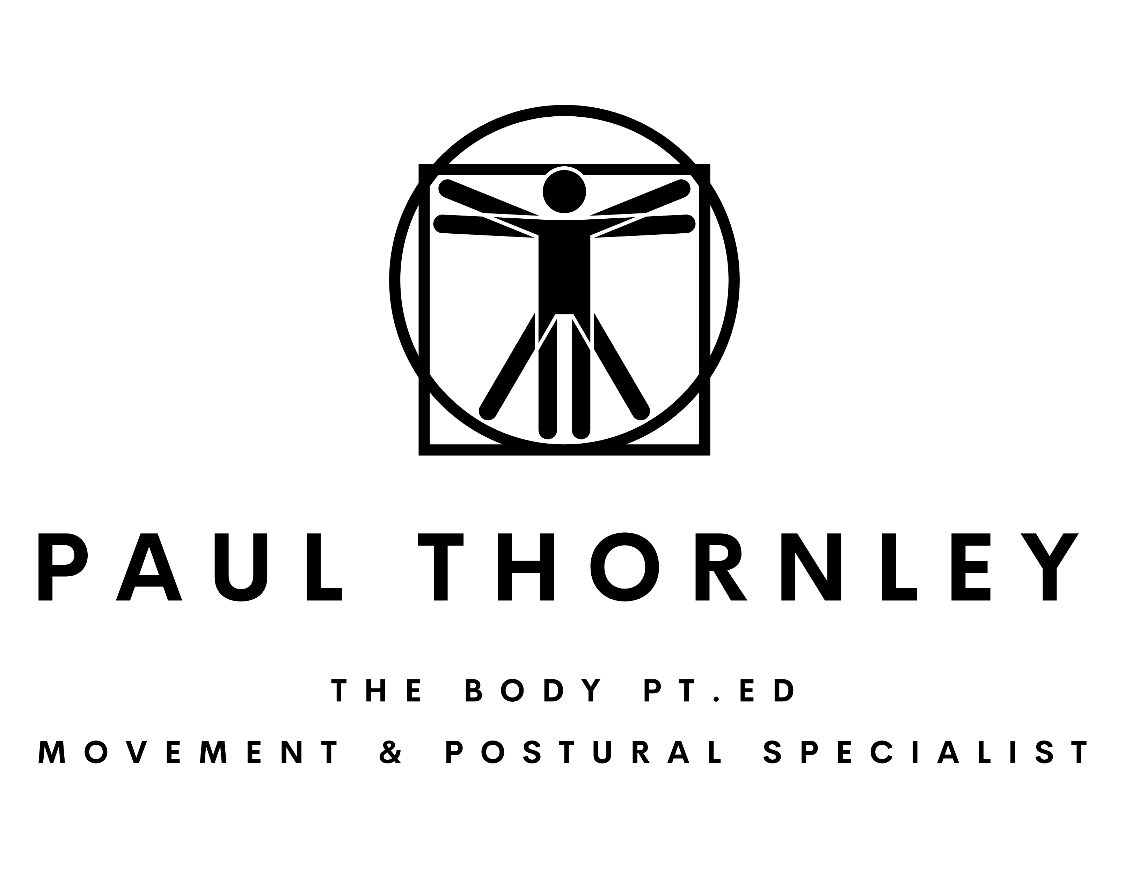 The Art of Palpation
Why do we touch?
What are you actually influencing when you touch?
How to apply effective palpation
Should we utilise this as often as we do?
Clients experience of contact
Why & When We Make Contact.
Introduction to each other
Postural Analysis 
Helpful Cuing 
Corrective Influence 
Reinforcing Confidence 
Human Interaction
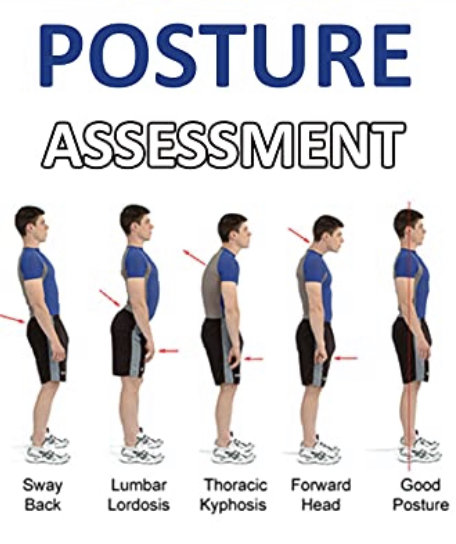 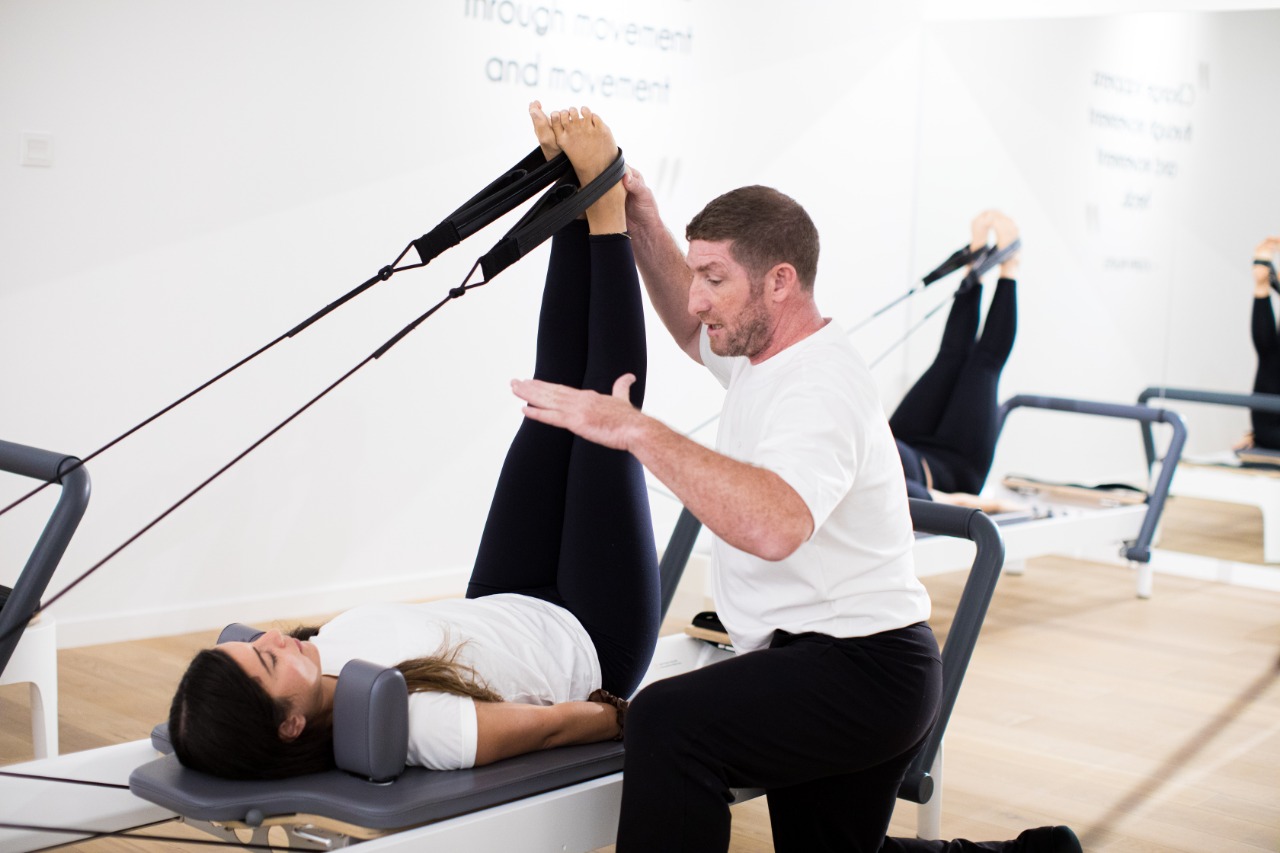 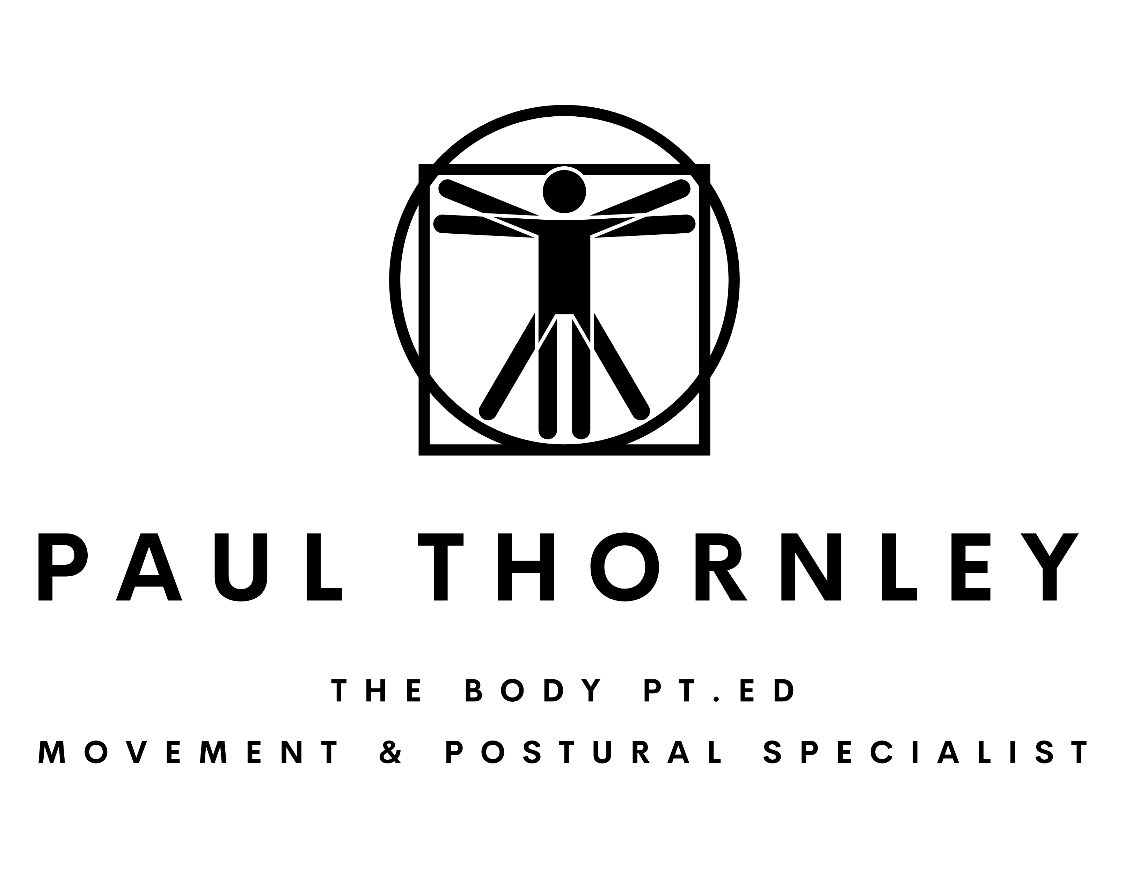 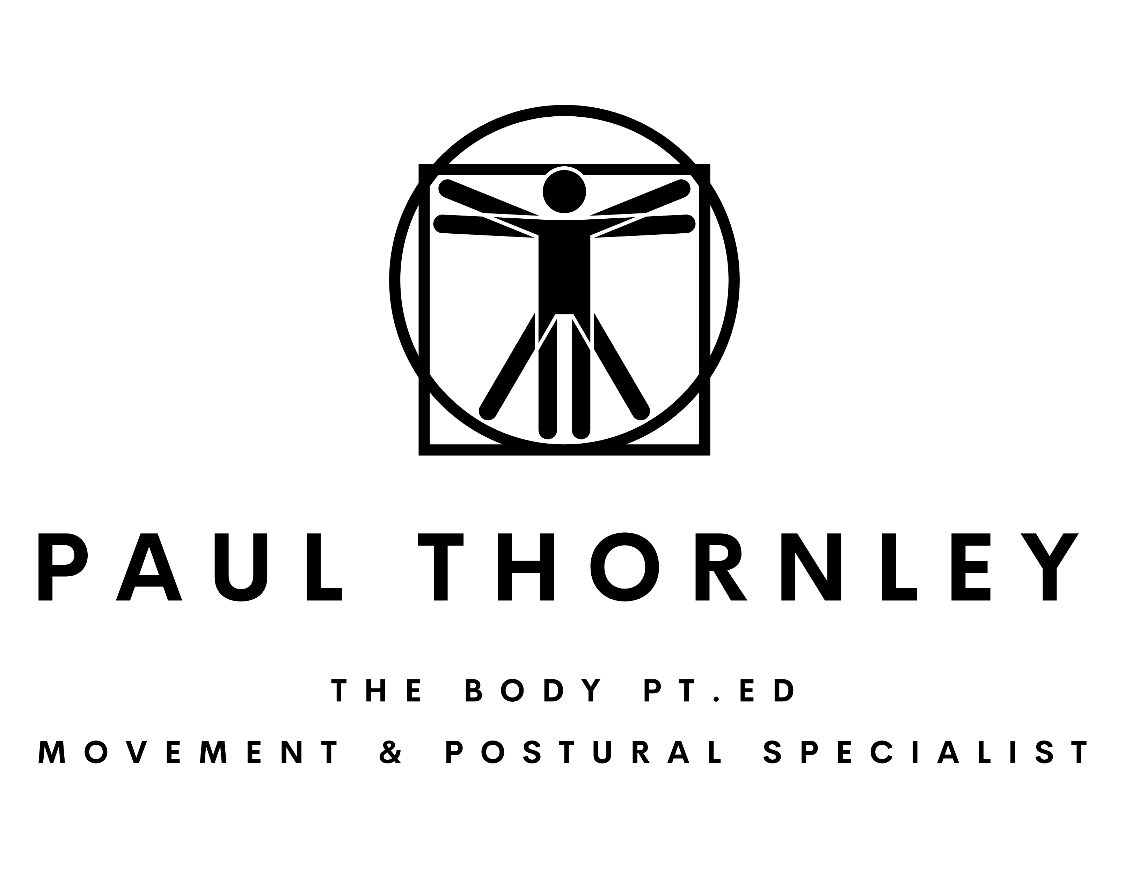 What Are You Touching?
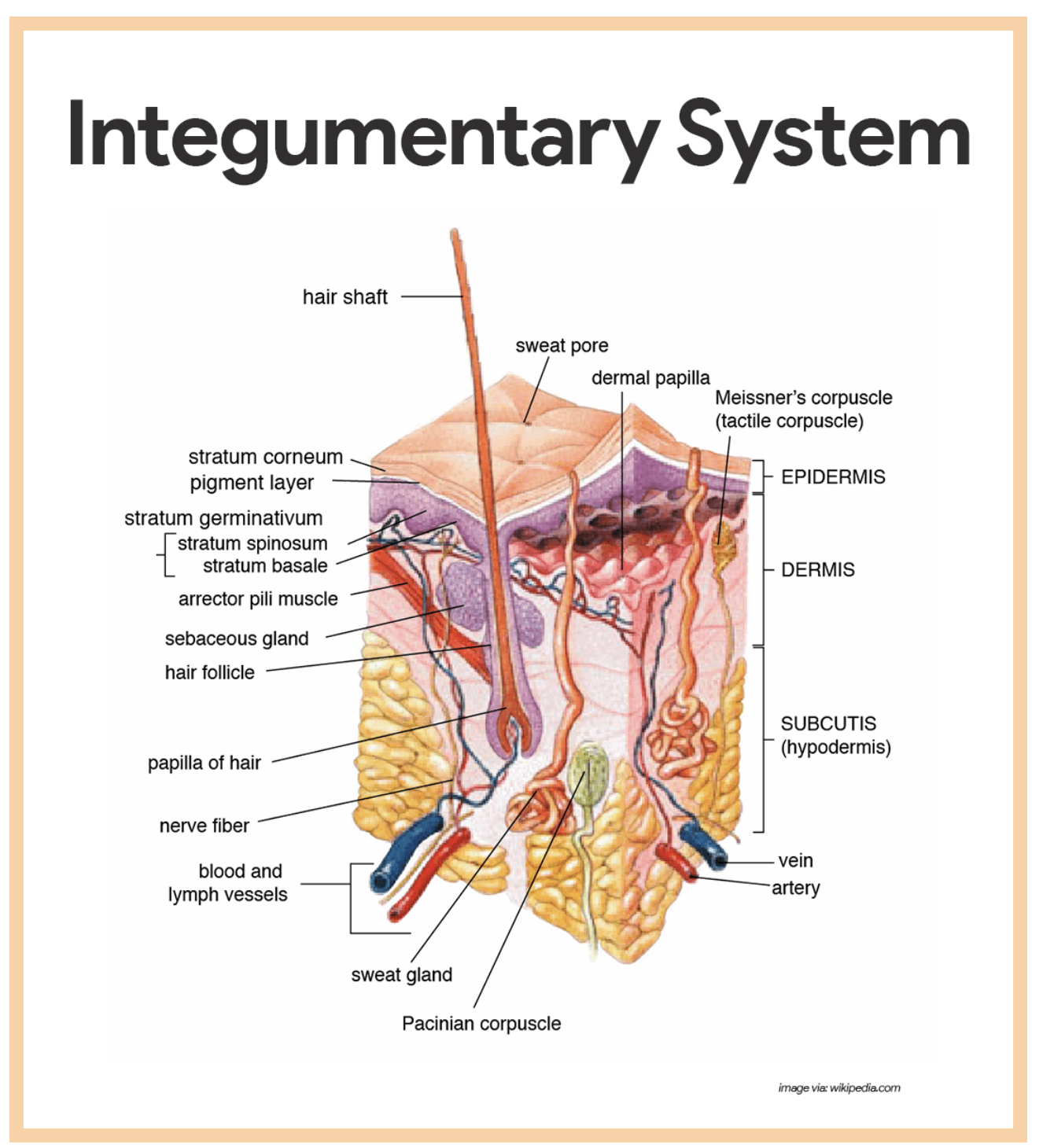 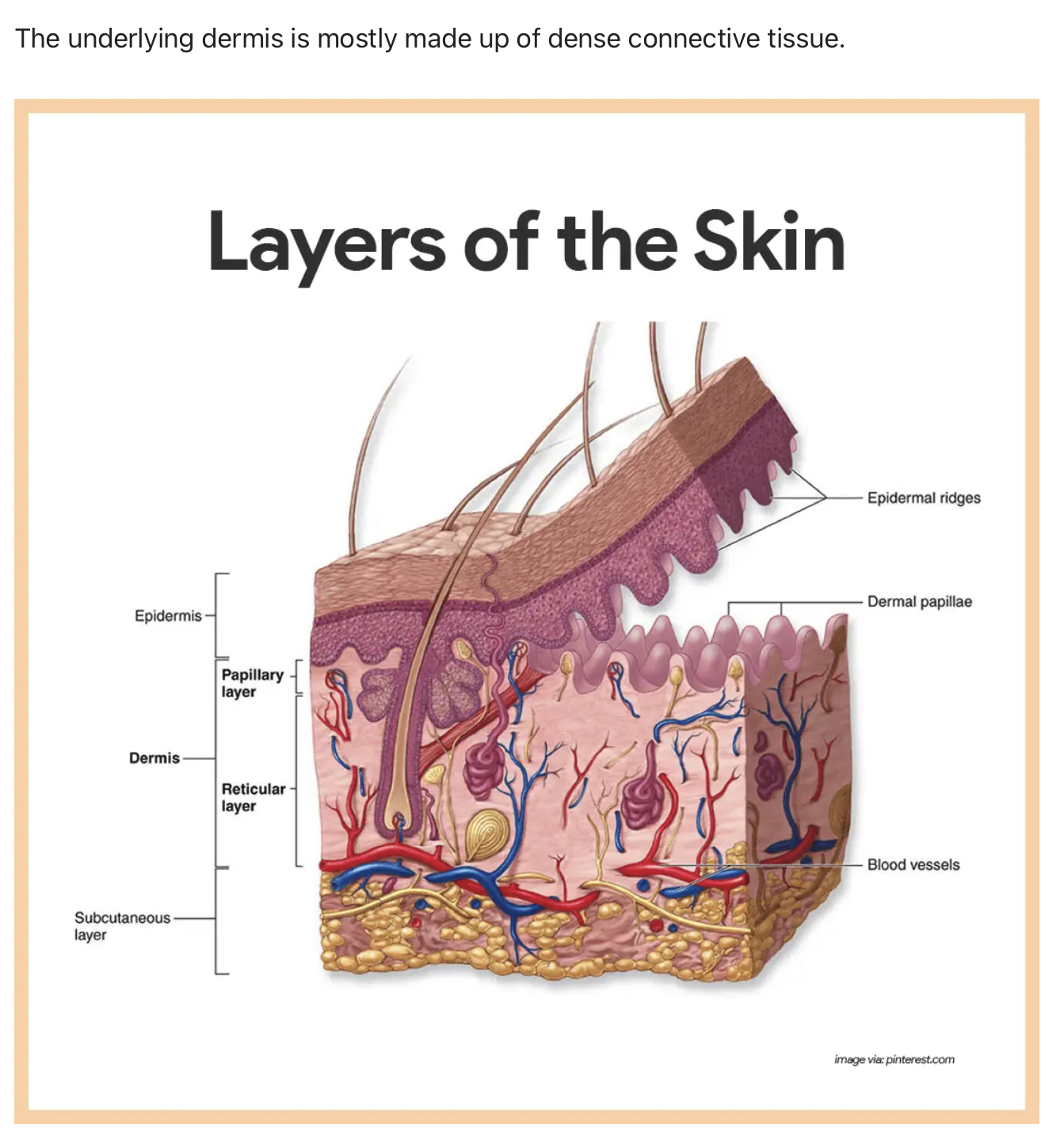 Integumentary System
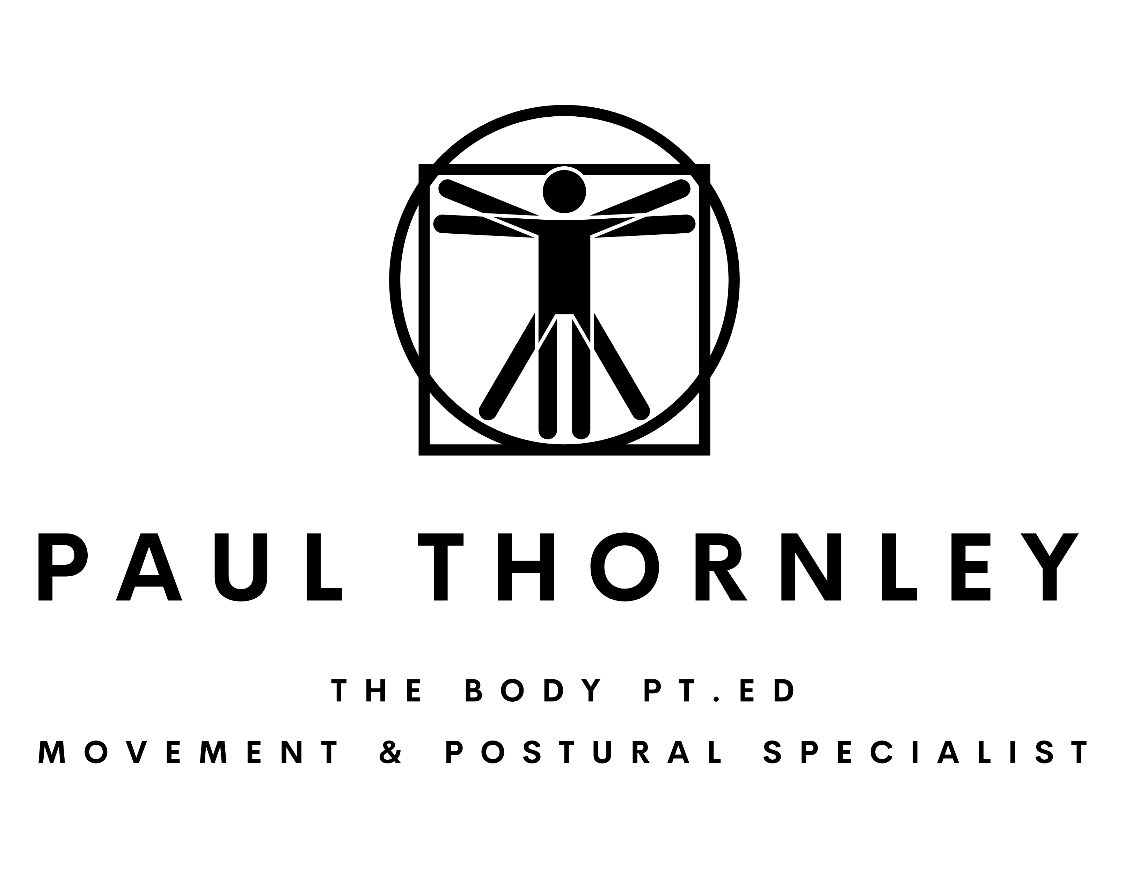 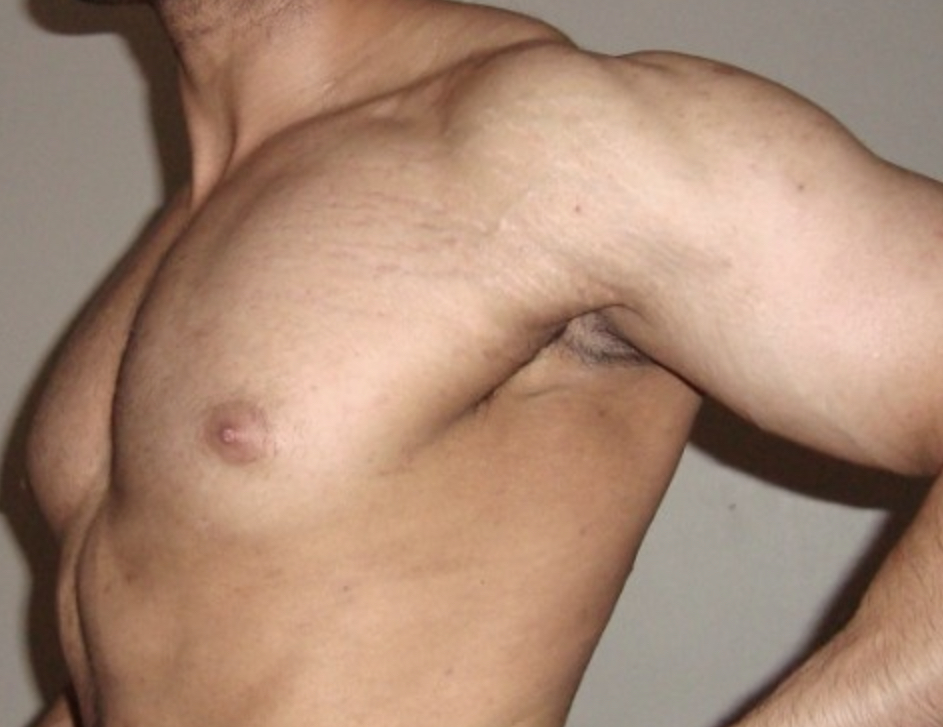 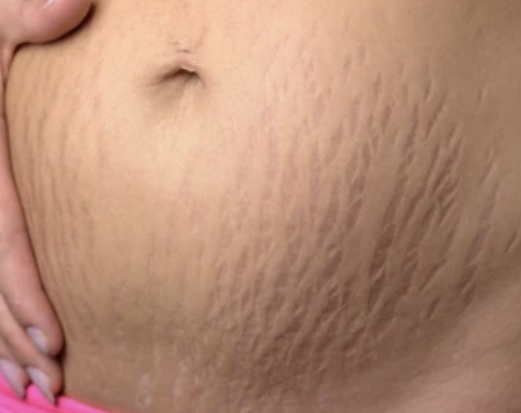 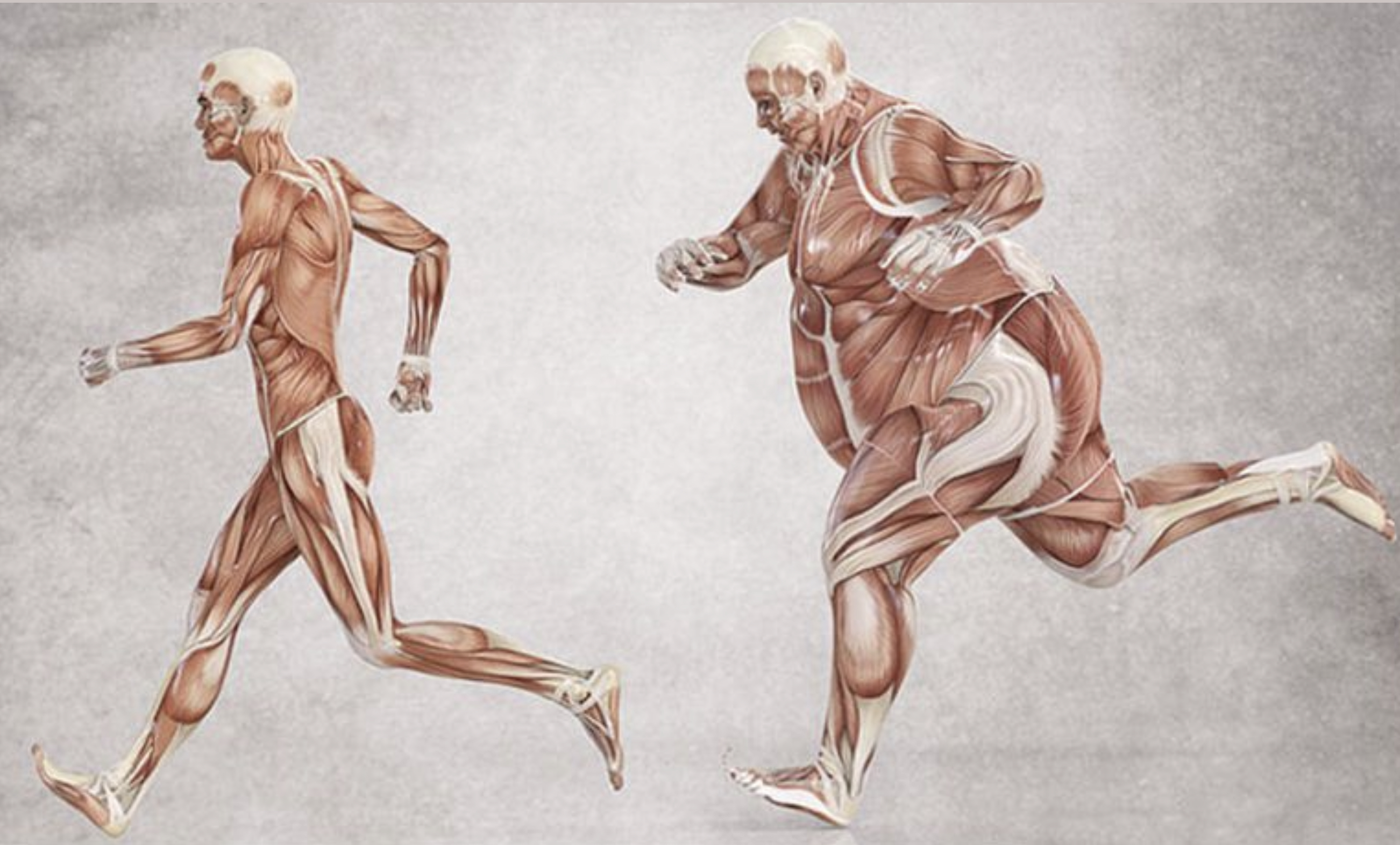 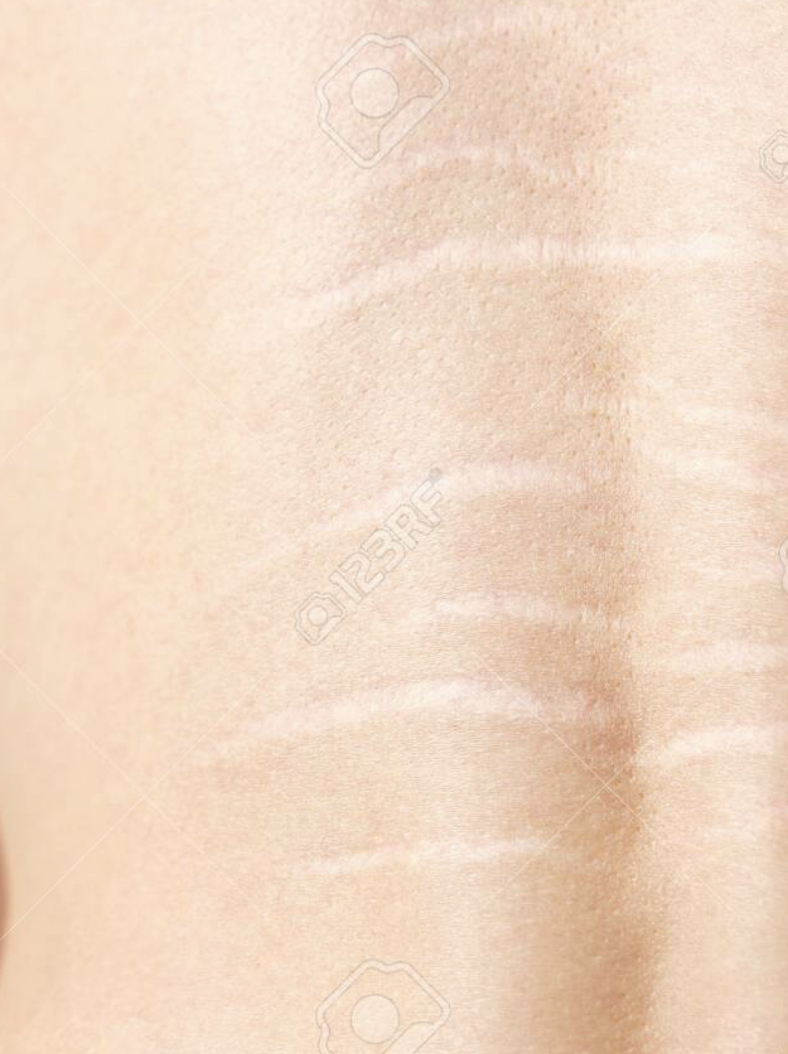 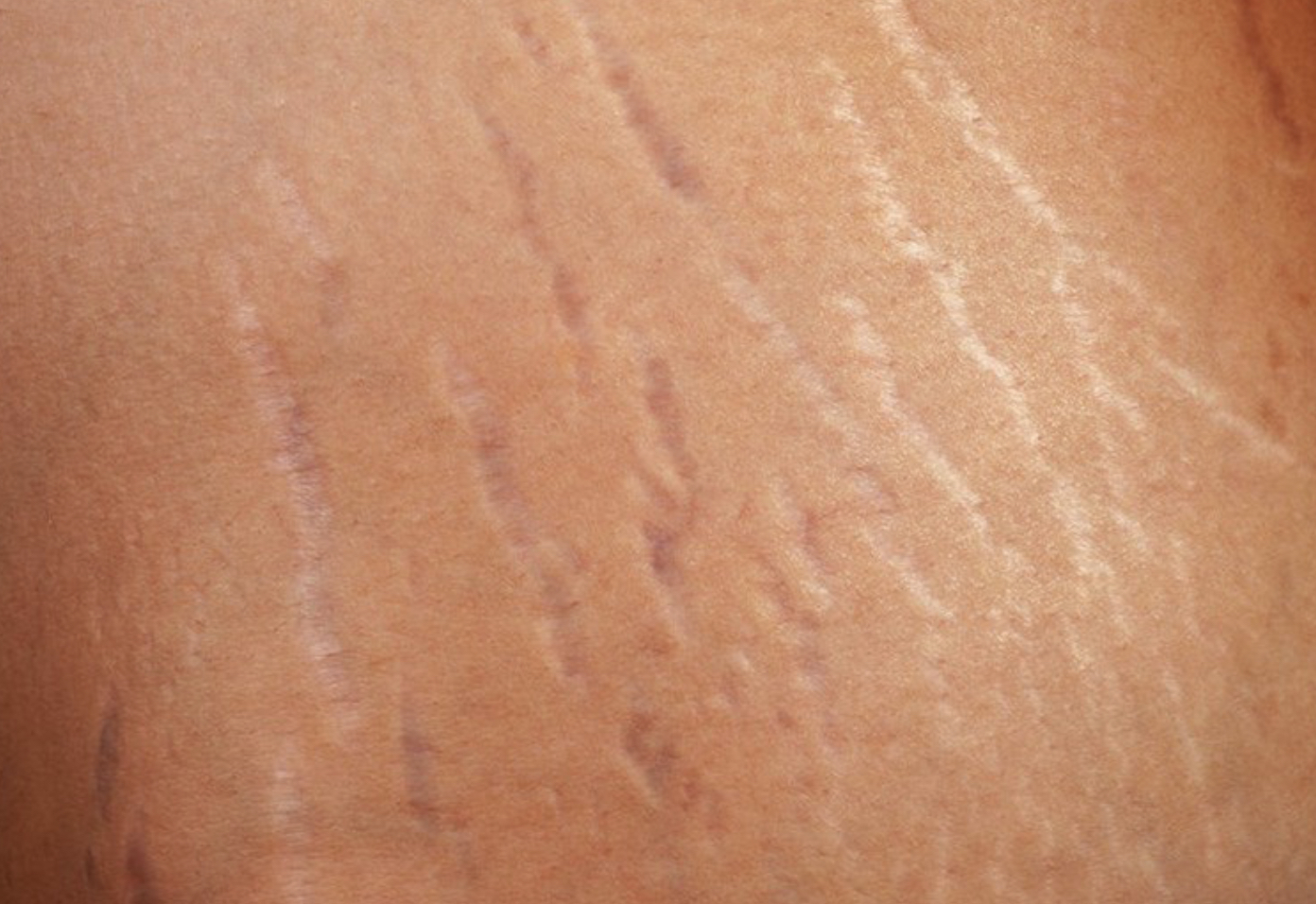 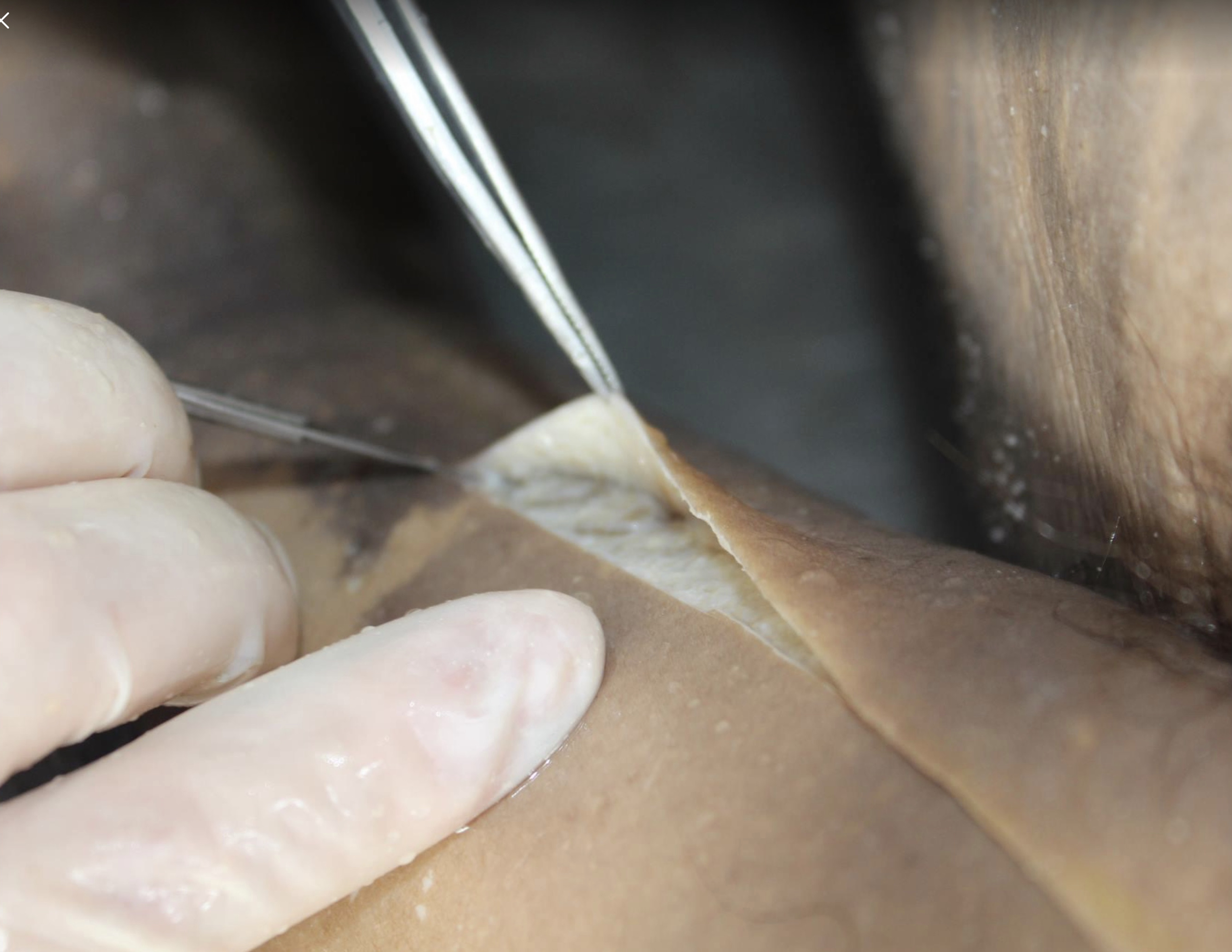 Touch in Action
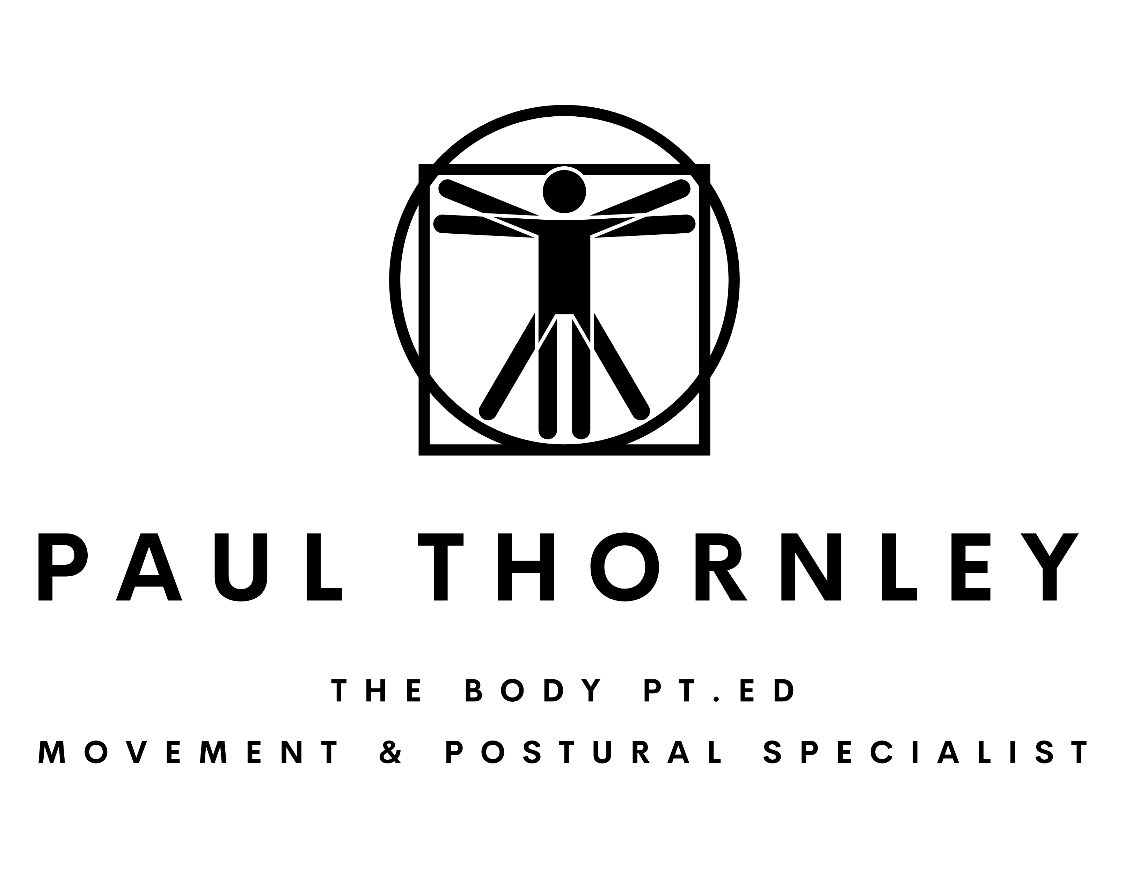 Neuro MyoFascia Skeletal System
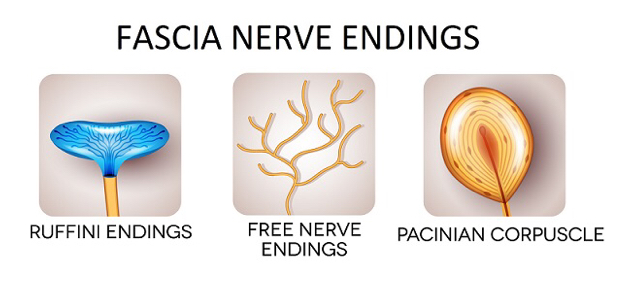 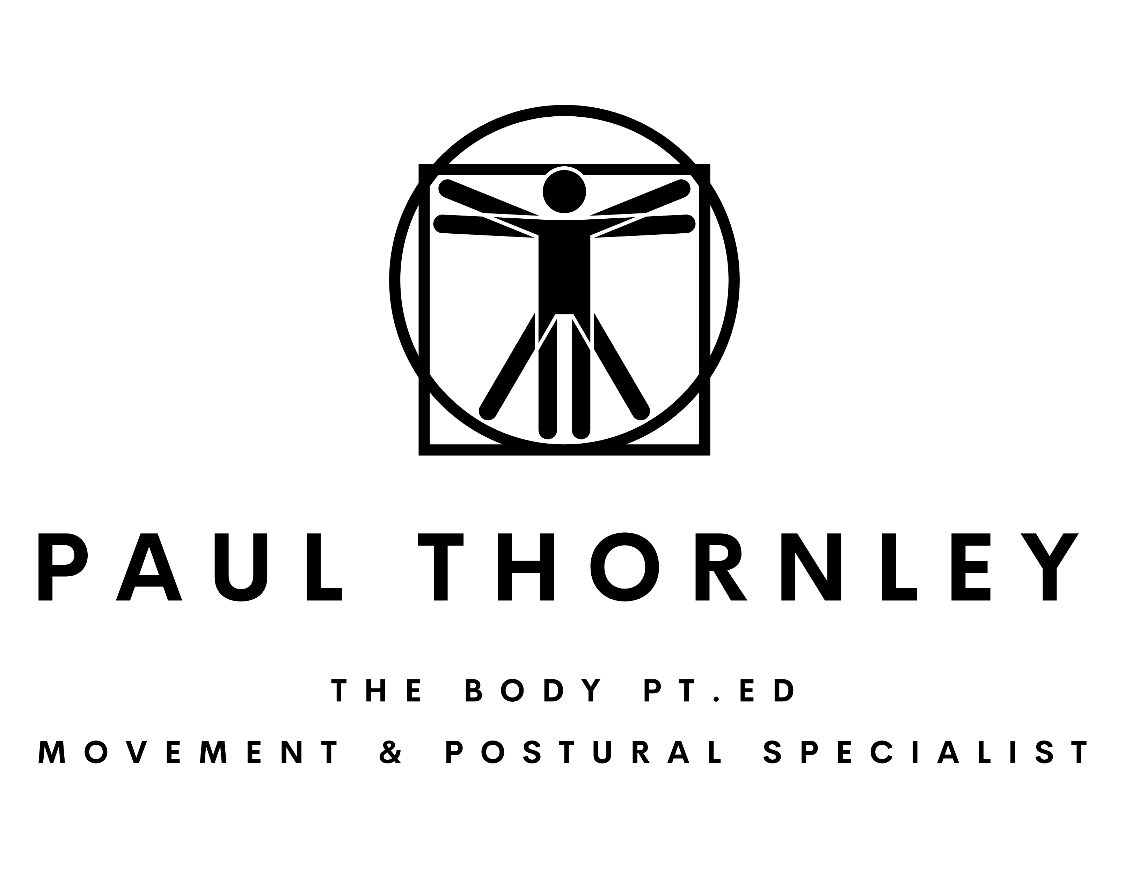 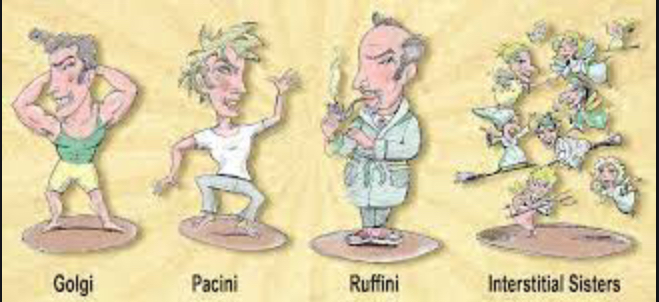 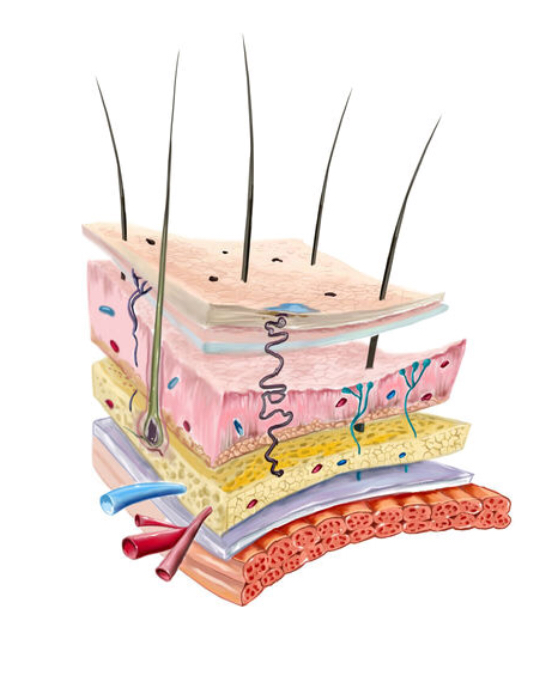 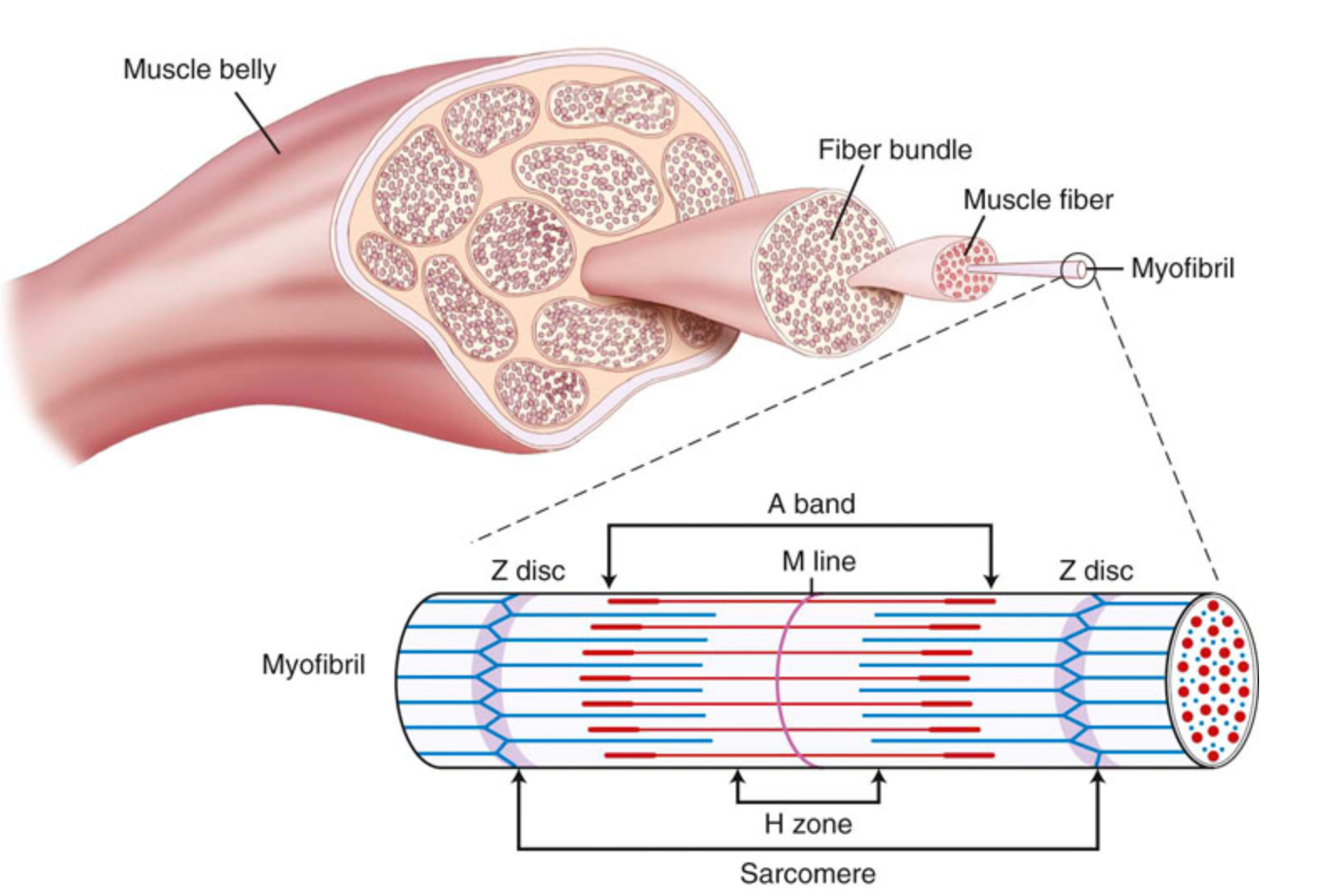 Robert Shlieps Italian Neuro Family!
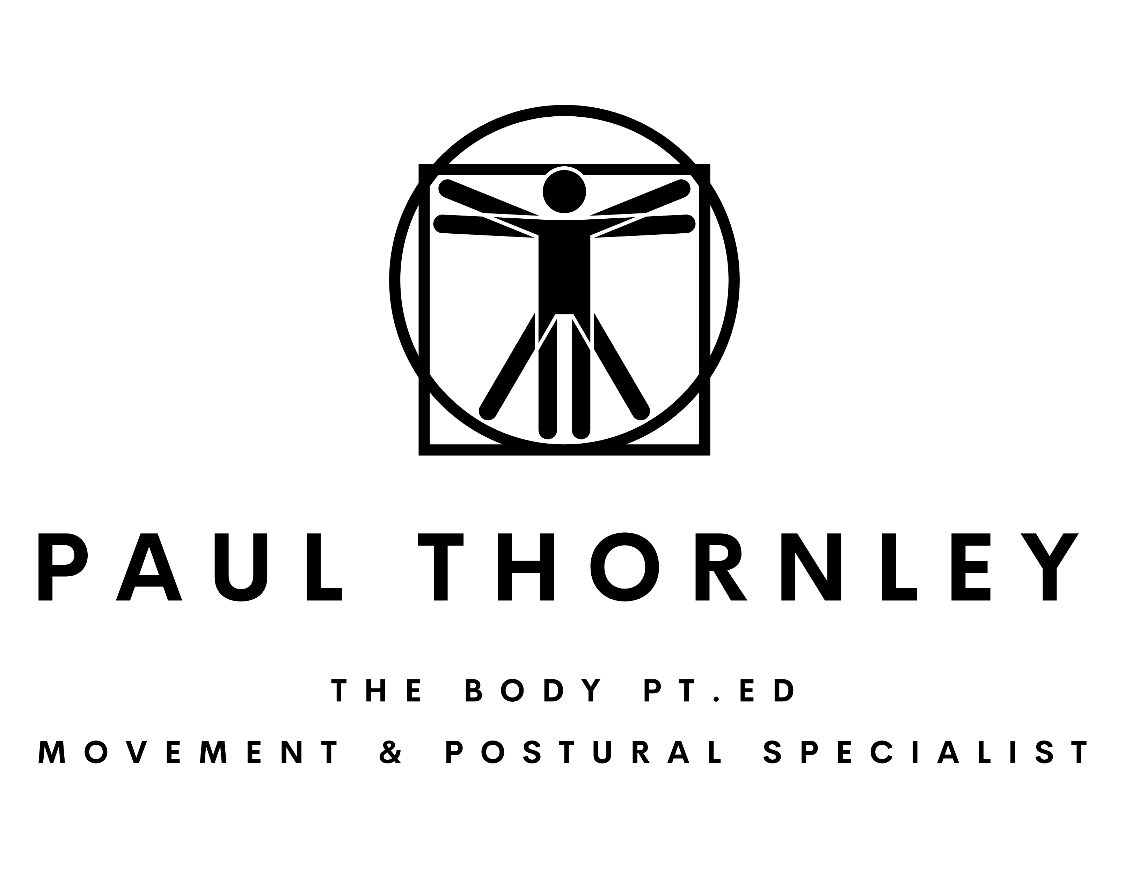 How Much is Enough?
Thermal Palpation 
Light Touch Has A Dramatic Effect
Touch Confidently 
Know Exactly Why & Where Your Touching
Receive & Share Sensory Information 
Less Is More When Cuing
We Love Making Contact With Our Clients….. Should We Touch So Often?
Humans Love Contact
Do We Rely On This Too Regularly 
Are We Touching For Our Benefit Or Theirs
Does Cuing This Way Become Instinctive 
Instructors & Clients Becoming To Close
Is Palpation As Effective In Memory Retention?
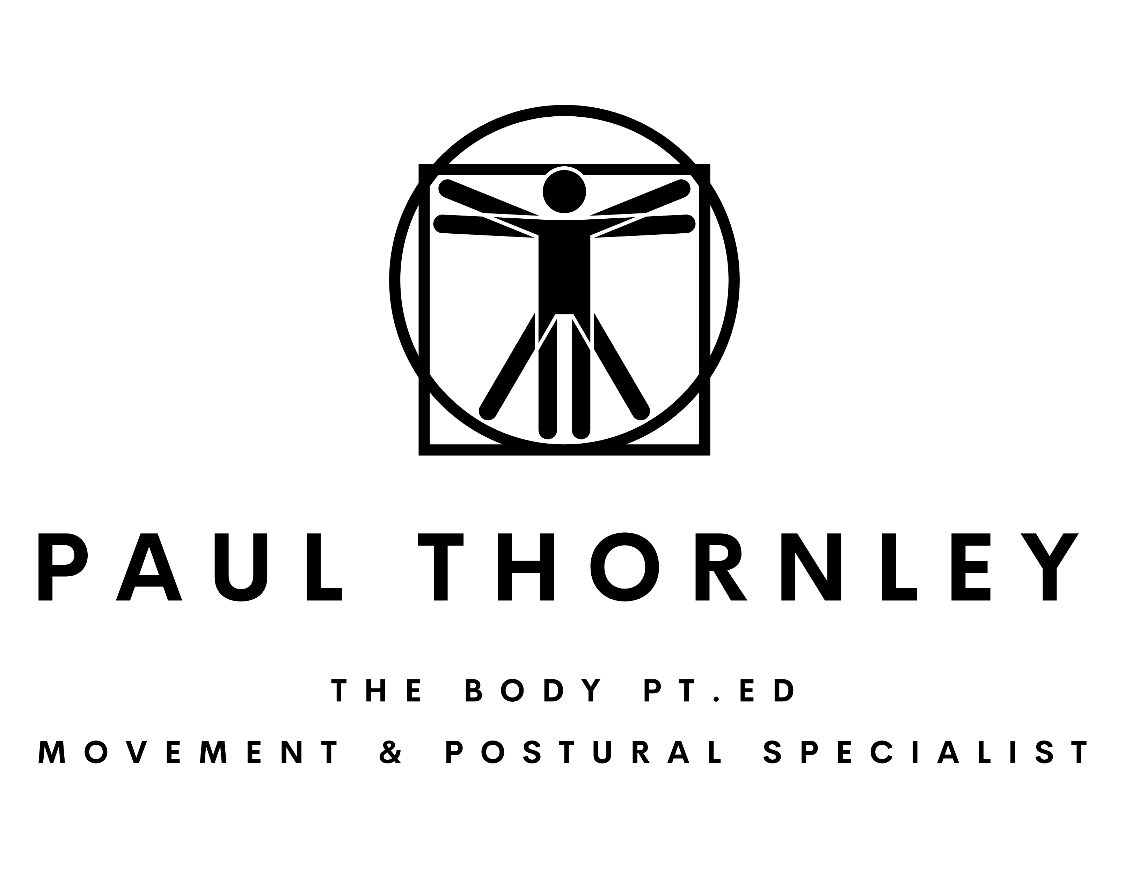 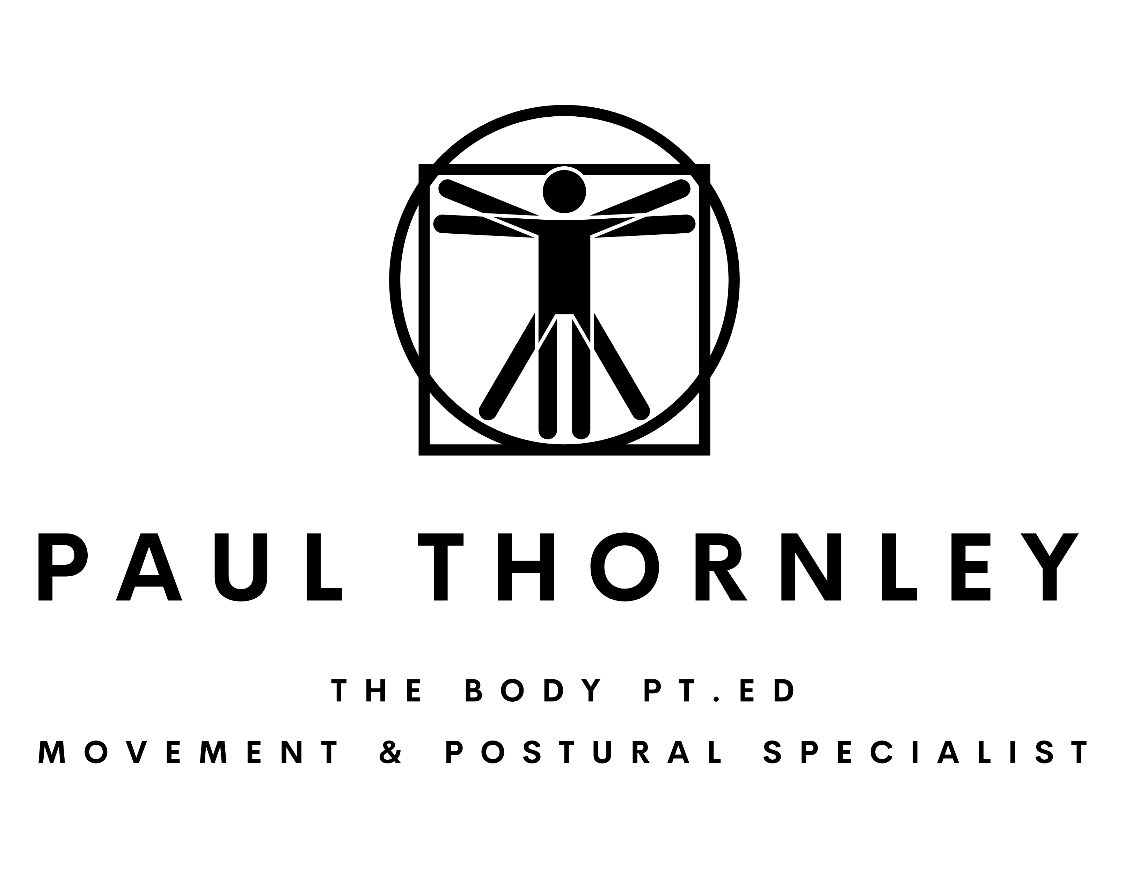 Experience Of The Client
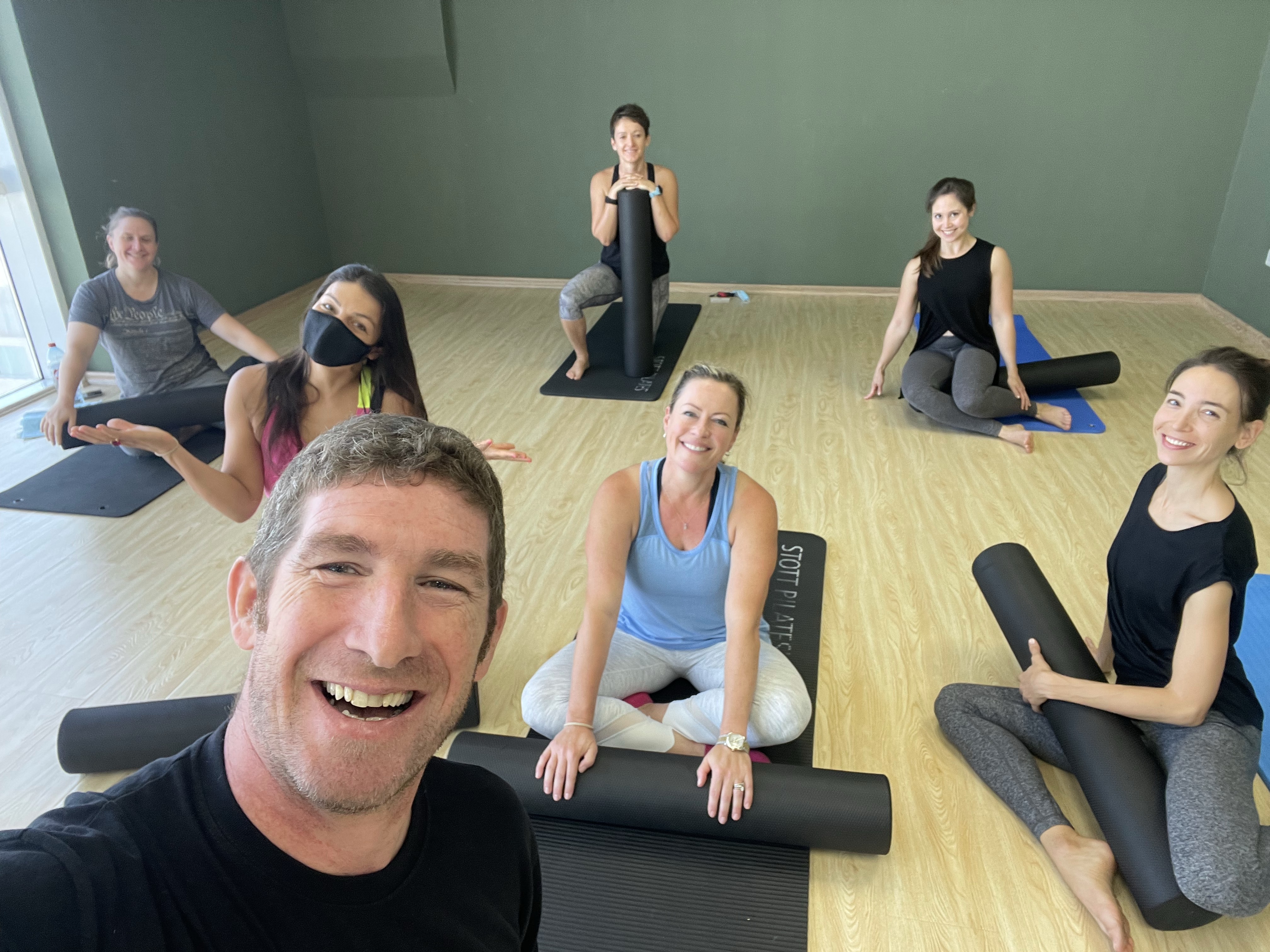 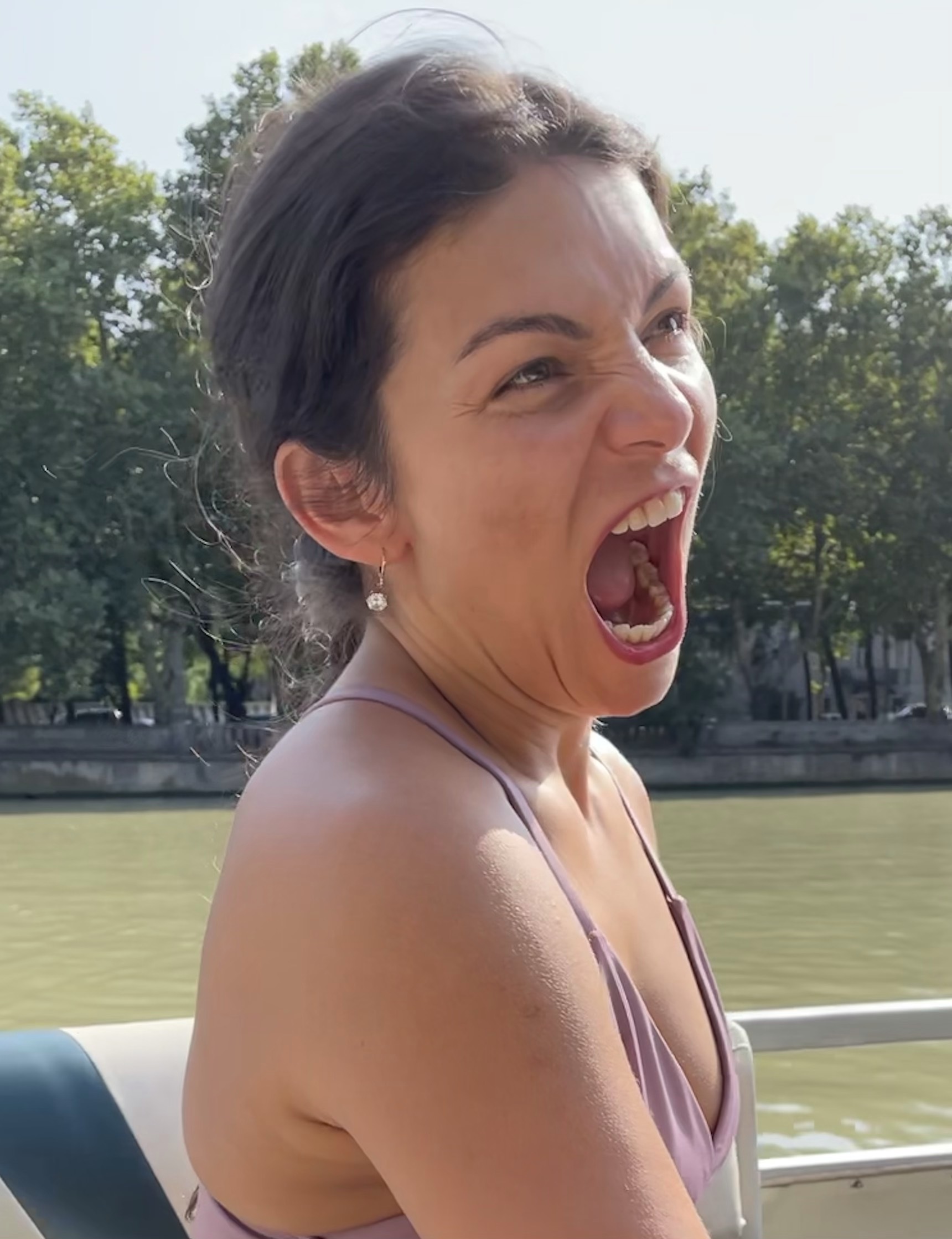 Happy As It Was Helpful
Grateful 
Confused 
Frustrated 
Surprised
Angry or Shocked
Inappropriately Made Uncomfortable
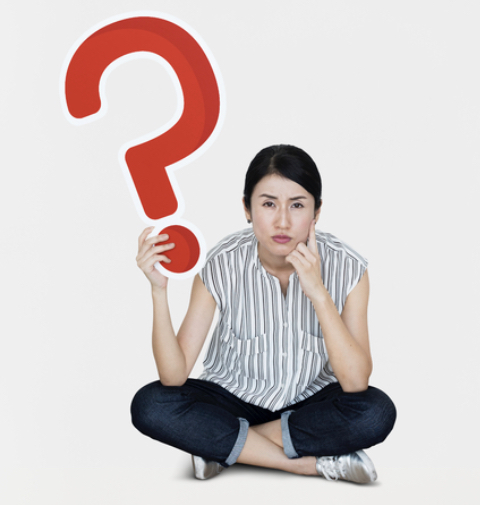 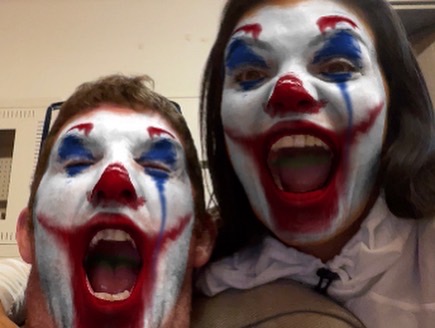 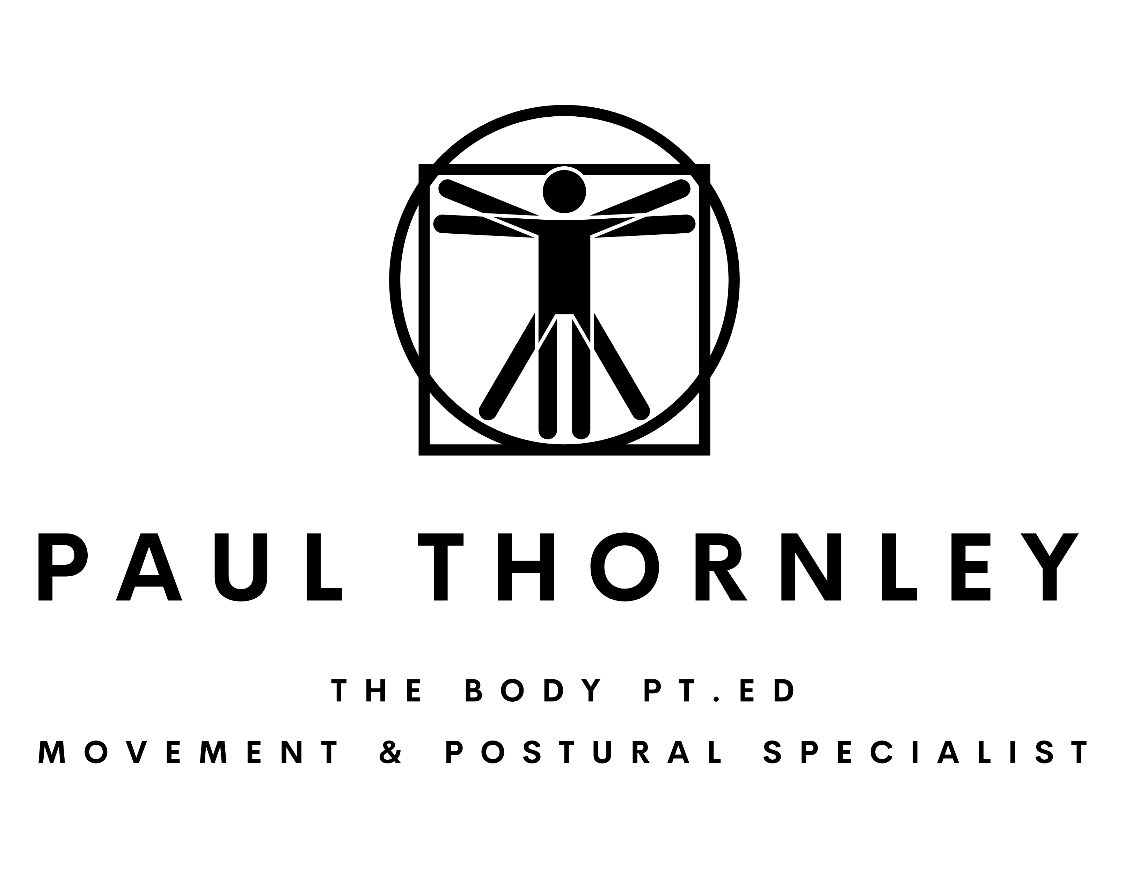 It’s A Privilege & Skill !
Respect The Skill You Have
Practice Daily To Become Proficient 
Have Absolute Clarity As To Why Your Actually Making Contact
Only Touch What Your Specifically Talking About
Less Is Most Definitely More
Your Confidence & Competency Is Exuded From Your Interactions And Skilful Application Of Palpation
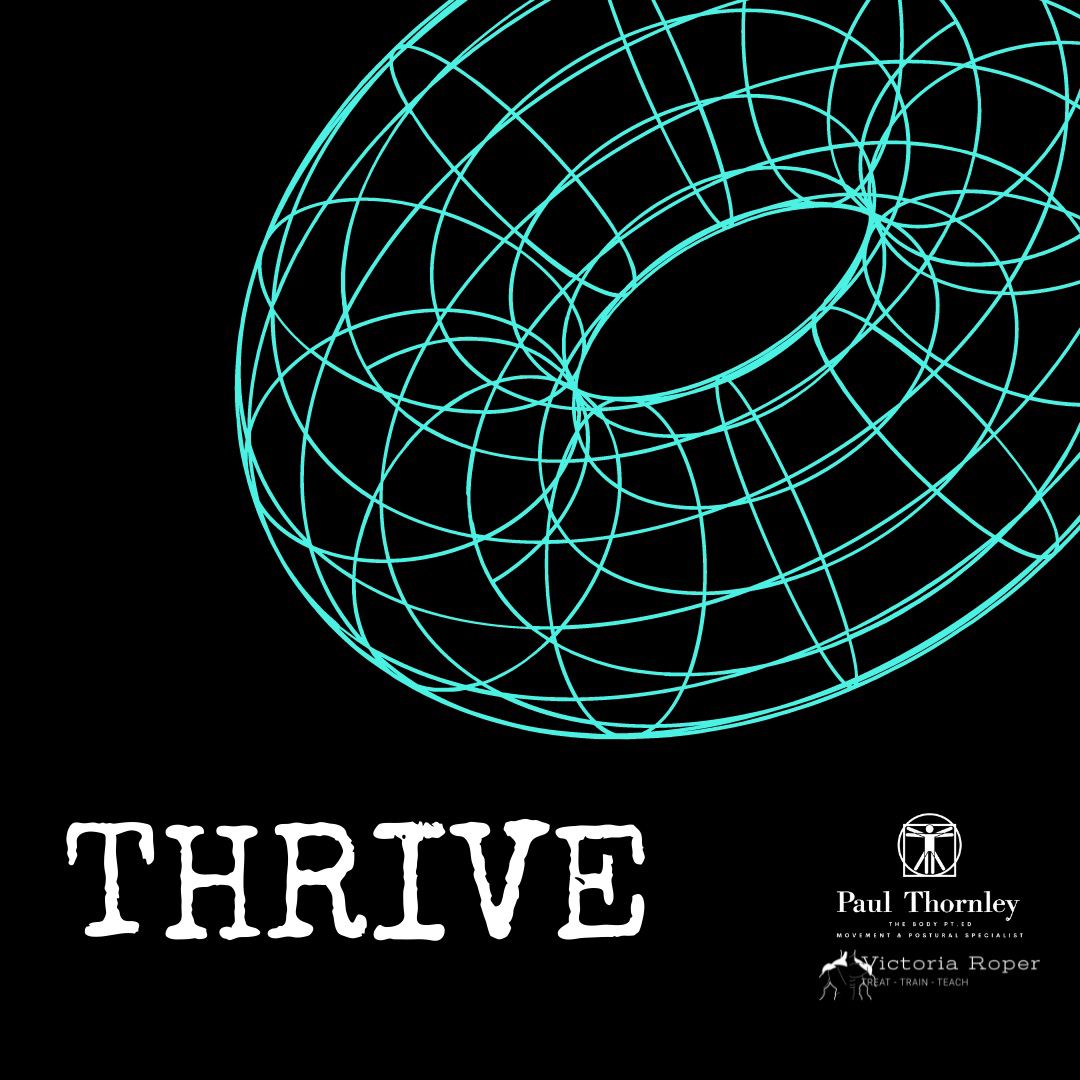 Creating Extraordinary Instructors
Thanks a Million